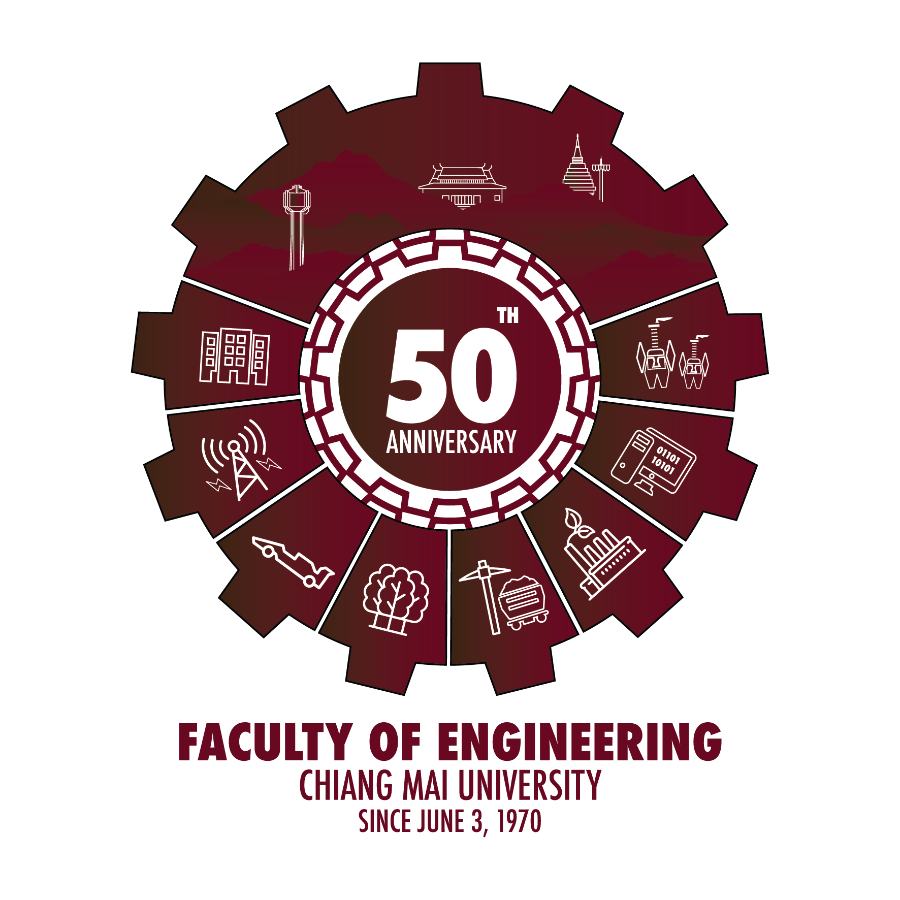 โครงงานที่ 2 ปีการศึกษา 2563
การประยุกต์ใช้เทคนิคลีนและการวิเคราะห์บัญชีต้นทุนการไหลวัสดุเพื่อเพิ่มผลิตภาพกระบวนการผลิตข้าวโพดฝักอ่อน
นายณัฐชนน รักษ์เผ่าสุวรรณ  นายธนพงศ์  เงินงาม
รศ.ดร.วิชัย  ฉัตรทินวัฒน์
ภาควิชาวิศวกรรมอุตสาหการ คณะวิศวกรรมศาสตร์ มหาวิทยาลัยเชียงใหม่
โปสเตอร์ ขนาด A2 กว้าง x ยาว = 42 ซม. x 59.4 ซม.
Font TH SarabunPSK ขนาด อย่างน้อย 22  จุด
ให้นักศึกษาวางรูปแบบในส่วนพื้นที่ว่างนี้ ตามความเหมาะสม
ไม่ควรใช้ขนาด  Font เล็กกว่านี้เนื่องจากจะอ่านไม่เห็น
Industrial Engineering Department
Faculty of Engineering, Chiang Mai University